ICARUS DAQ Racks to pORC
Geoff Savage
09-Jan-2020
Outline
Tasks needed to complete the installation of the ICARUS DAQ racks
pORC – partial Operational Readiness Clearance
What are we talking about?
Physical location of DAQ racks at SBN-FD
DAQ rack layouts
Computing summary
All DAQ racks installed in final locations
Right now computers are powered directly from the wall to the PDU
No rack protection
Computers are fully networked
All computers have operating systems installed
Rack types – each type has different requirements
TPC (x4)
PMT (x1) and CRT top
CRT side and bottom (x2)
Central Servers/EVB/Timing
Clk/DCS (x1)
pORC documentation needs to be written
01/09/20
2
Geoff Savage | ICARUS DAQ Racks to pORC
DAQ Rack Locations at SBN-FD
DAQ fiber drop
X
X
X
Alcove 2
Mezz W
Alcove 1
Mezz W
X
X
X
X
X
X
X
X
X
X
X
X
X
X
X
X
EB
01/09/20
3
Geoff Savage | ICARUS DAQ Racks to pORC
Alcove 1 Mezzanine West – Central Servers/EVB/Timing
CS
EVB
Timing
01/09/20
4
Geoff Savage | ICARUS DAQ Racks to pORC
Alcove 2 Mezzanine West – TPC/CRT/PMT
CRT1
PMT
CRT2
TPC2
TPC1
TPC3
TPC4
01/09/20
5
Geoff Savage | ICARUS DAQ Racks to pORC
Common Computing Rack Items
Rack protection
AC switch box, rack protection system, and smoke detector
Items are at FD
Power cords from AC switch box to wall and AC switch box to PDU need to be routed
No holes to mount smoke detectors in computing racks
Is this really needed for DAQ racks with all commercial equipment?
Cover fronts and backs?
Power cords
Right now the cords are pulling down and exposing ground prongs on plug
Skippy suggested flipping the PDU upside down so the two prongs are on top and the ground prong is on the bottom
Labels for power cords are in a spreadsheet which needs to be updated if there are PDU adjustments, then printed and affixed
Grounding - PDUs
Network cables
All network cables are installed but not labeled
Labels for network cables are in a spreadsheet which needs to be printed and the labels affixed
01/09/20
6
Geoff Savage | ICARUS DAQ Racks to pORC
Requirements by rack type
TPC (x4)
Common computing rack items
Trunk fibers and fiber pigtails to PCIe cards
Need a horizontal surface to store excess
Routing to PCIe cards
PMT (x1)
Common computing rack items
DAQ fibers
Probably need a horizontal surface to store excess
These DAQ fibers are sturdier than the TPC DAQ fibers
CRT (x2)
Common computing rack items
DAQ cat5 cables
Central Servers/EVB/Timing
Common computing rack items
Timing rack would have RG-174 connections if a SPEC card is installed in clk02 computer.
Clk/DCS
Common computing rack items
01/09/20
7
Geoff Savage | ICARUS DAQ Racks to pORC
TPC3 Rear
01/09/20
8
Geoff Savage | ICARUS DAQ Racks to pORC
Network Connections
EVB
Key:
Yellow – DAQ Cat6a
Yellow/Green tape – Public Cat6a
Blue – IPMI
Green – Public
Green/Red tape - DCS
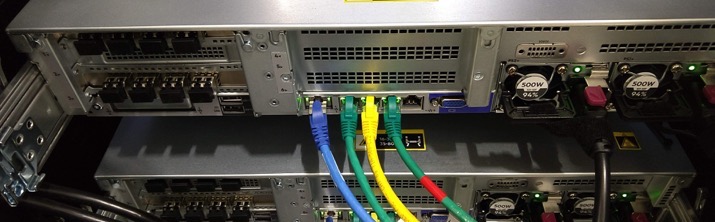 TPC/PMT
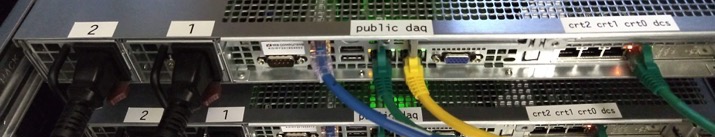 CRT
01/09/20
9
Geoff Savage | ICARUS DAQ Racks to pORC
Comments from Linda Bagby
Regarding the rack protection question:
The decision for rack protection is typically up to the collaboration.
I suggest rack protection.
You may want to talk to an experiment that decided against it (Nova).
(The result of their experience is why I changed to a smoke sensor model that includes temperature.)
Regarding power plug blade exposure:
This is usually due to the weight of the cable.
Strain relief and cable twist orientation works wonders.
01/09/20
10
Geoff Savage | ICARUS DAQ Racks to pORC
Moving Forward
Decide if rack protection is needed
If rack protection is used then the power cord length from the rack to the wall needs to be determined for the power cords to be made.
Rack protection will be installed
Let Bill know the power cord lengths so they can be put together
Identify solutions to the other open issues
Routing of DAQ fibers
Power cord
Implement solutions
Attach network cable labels
Labels have been printed
Verify connections using link lights
Label power cords
Decide on layout in racks
Make label spreadsheet
Attach labels
pORC documentation
01/09/20
11
Geoff Savage | ICARUS DAQ Racks to pORC
Installation Requirements
At least two people to meet the ODH 1 requirement
Installation will take about 6 weeks of calendar time
Arrive at Fermilab – badge, training (ODH)
Installation is an iterative process
Discuss and refine installation tasks
Locate tools and parts
Perform installation
Review installation
Write documentation
pORC walk through
Resolve issues from pORC walk through
Usually people coming to work at Fermilab also have other responsibilities that they can’t ignore and must spend time on
The ORC process for ICARUS for cabling and racks is directed and guided by Linda Bagby as the Electrical working group leader.  The cabling must meet Fermilab standards.  I am not aware of all the standards and consult with Linda as the task progresses.
01/09/20
12
Geoff Savage | ICARUS DAQ Racks to pORC
Installing Rack Protection
Rack protection has three units
AC switch box – cuts power when smoke/over temperature is sensed
Rack protection system – Triggers power cut via AC switch box
Smoke/temperature detector - 
Cables and power cords
Installation
Install the three units
Connect cables and power cords
Rack will need to be powered off when connecting the AC switch box to the wall power
Parts and Tools
M6 cage nuts and bolts
Screw drivers
Make some hanger parts for the smoke detectors because of the lack of holes in the top of the computing rack
Rack protection needs to be installed in 9 of the 10 DAQ racks
01/09/20
13
Geoff Savage | ICARUS DAQ Racks to pORC
Rack Protection w/ Smoke detector
01/09/20
14
Geoff Savage | ICARUS DAQ Racks to pORC
RPS and AC Switch Box in Rack (Front)
01/09/20
15
Geoff Savage | ICARUS DAQ Racks to pORC
RPS and AC Switch Box in Rack (Back)
01/09/20
16
Geoff Savage | ICARUS DAQ Racks to pORC
Installing Power Cords
Power cords are plugged into a vertical Power Distribution Unit (PDU) in each rack
Right now the cords are pulling down and exposing ground prongs on the plug
One suggestion is to flip the PDU upside down so the two prongs are on top and the ground prong is on the bottom
We need to consult with others to determine the best way to resolve this item
I recommend flipping the PDU in one rack and see if the plugs hold better
Labels for power cords are in a spreadsheet which needs to be updated if there are PDU adjustments, then printed, and affixed
This applies to all 10 DAQ racks
01/09/20
17
Geoff Savage | ICARUS DAQ Racks to pORC
Installing Networking
All network cables have been connected
Labels need to be attached to each end
61 computers x 4 labels/computer x 2 ends = 488 labels
Verify the connections
Disconnect one end and verify the link lights go off on both ends.
Need to organize a time when the DAQ is not used to do this
Labels have been printed
01/09/20
18
Geoff Savage | ICARUS DAQ Racks to pORC
Installing DAQ Fibers
TPC DAQ fibers
The DAQ fibers consist of three sections
Trunk cables with 24 fibers in one cable
Then on each end there are pigtails
Pigtails transition from the trunk fiber to individual fibers
Status
Trunk fibers are in place
Pigtails on the detector top will be installed next week (I think)
Pigtails in the TPC racks need to be installed horizontally
Shelves have been installed in the TPC and PMT racks for horizontal installation
Every individual fiber in the pigtail needs a label (already printed)
24 computers x 16 fibers/computer = 384 labels
PMT DAQ fibers
Status
Fibers are in place across the detector
Aiwu connected fibers to the DAQ computers
Right now the fibers are vertical, probably want them horizontal
Need to think about  the positioning
Label these fibers if they are not labeled yet
Parts and Tools
Tie wraps
Scissors
Inner duct
There are four TPC racks and one PMT rack
01/09/20
19
Geoff Savage | ICARUS DAQ Racks to pORC
Installing CRT Racks
The bottom and side CRT groups need to run networking cables between the readout and computers in their two DAQ racks.
They would probably accept help to get the cables managed in their two racks
I have no information on the top CRT.
01/09/20
20
Geoff Savage | ICARUS DAQ Racks to pORC